corso di 
TRASMISSIONE 
DEL CALORE
aa 2020/21
Prof. Gennaro CUCCURULLO
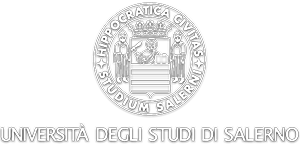 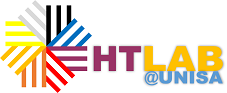 Esercitazione 13
Irraggiamento
a cura dell’ Ing. Carmela Concilio
Ricapitolando…
Lo scambio in cavità
Una data cavità può schematizzarsi in termini di resistenze superficiali e volumetriche, così realizzando dei circuiti elettrici equivalenti che possono essere risolti determinando le incognite correnti Q e potenziali J, essendo noti i poteri emissivi di corpo nero delle superfici Eb.
1
2
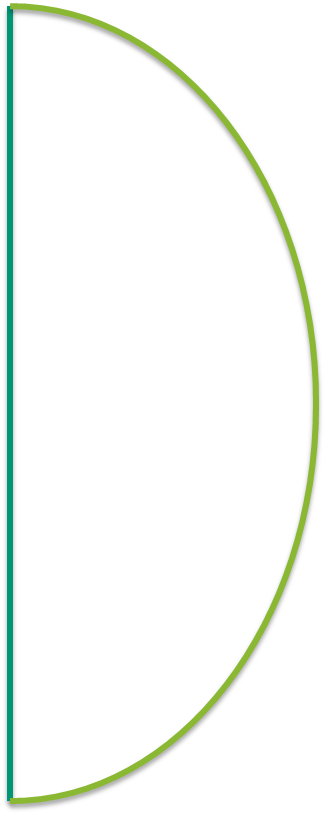 2
1
B
A
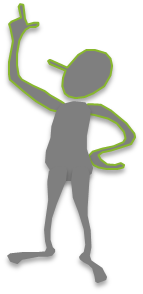 C
ESERCITAZIONE                                                                                          TRASMISSIONE DEL CALORE
Ricapitolando…
Lo scambio in cavità
1
2
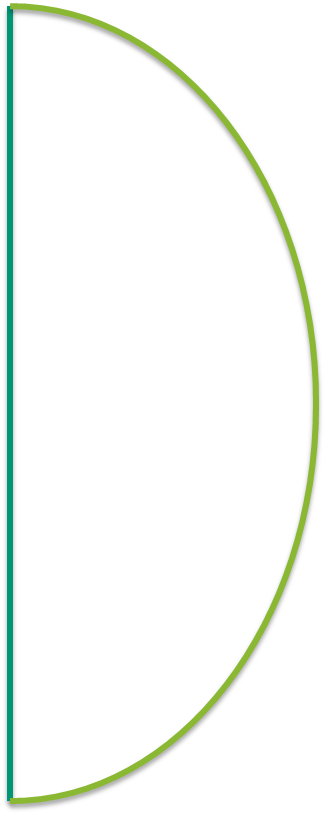 2
1
B
A
C
ESERCITAZIONE                                                                                          TRASMISSIONE DEL CALORE
Irraggiamento
Esercizio 1
Una lunga tubazione è adibita al trasporto di fluido criogenico; la tubazione ha un diametro esterno di 20 mm con emissività di 0.02 e temperatura di 77 K. Un tubo coassiale di 40 mm con temperatura di 300 K ed emissività 0.04 racchiude la tubazione. Tra le due tubazioni è fatto il vuoto. Determinare la potenza ceduta per unità di lunghezza della tubazione.
Dati
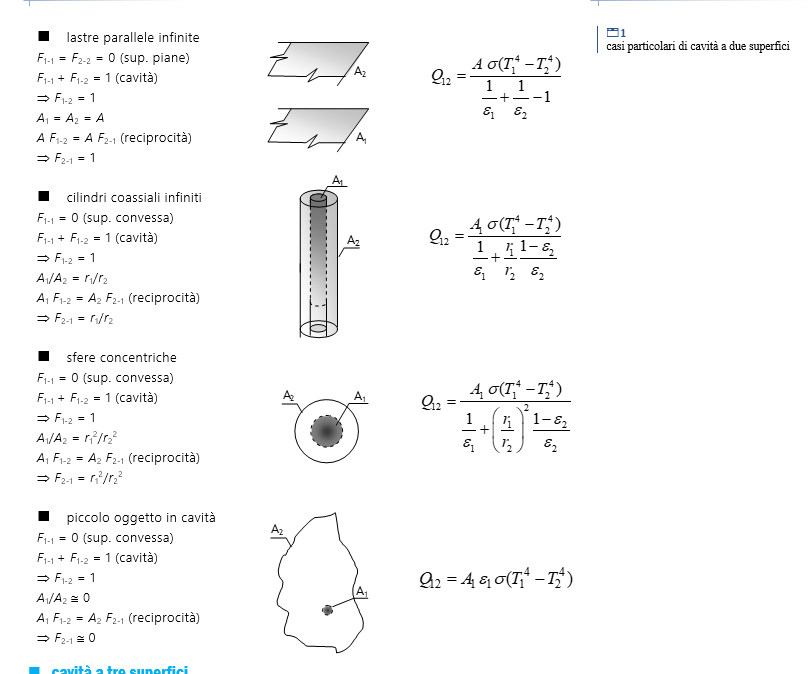 ESERCITAZIONE                                                                                          TRASMISSIONE DEL CALORE
Irraggiamento
Esercizio 1
Scambio termico in cavità
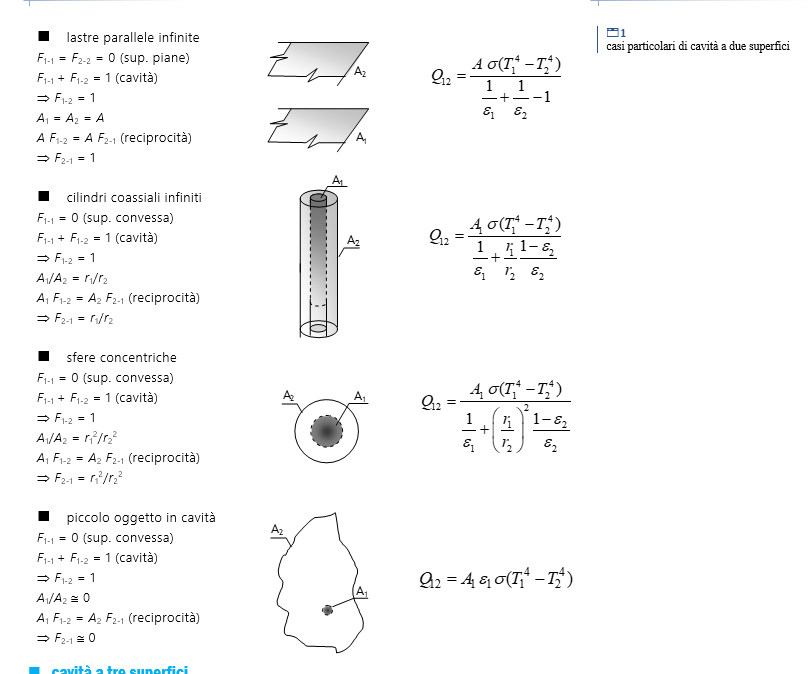 Potenza radiativa scambiata per metro di tubazione
ESERCITAZIONE                                                                                          TRASMISSIONE DEL CALORE
Irraggiamento
Esercizio 2
Scambio termico in cavità
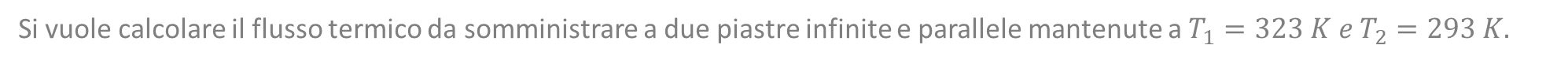 Dati
ESERCITAZIONE                                                                                          TRASMISSIONE DEL CALORE
Irraggiamento
Esercizio 2
Scambio termico in cavità
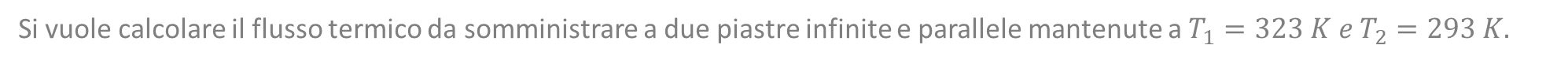 Dati
ESERCITAZIONE                                                                                          TRASMISSIONE DEL CALORE
Irraggiamento
Esercizio 2
Scambio termico in cavità
Si ripeta l’esercizio precedente, considerando il corpo 1 come corpo nero.
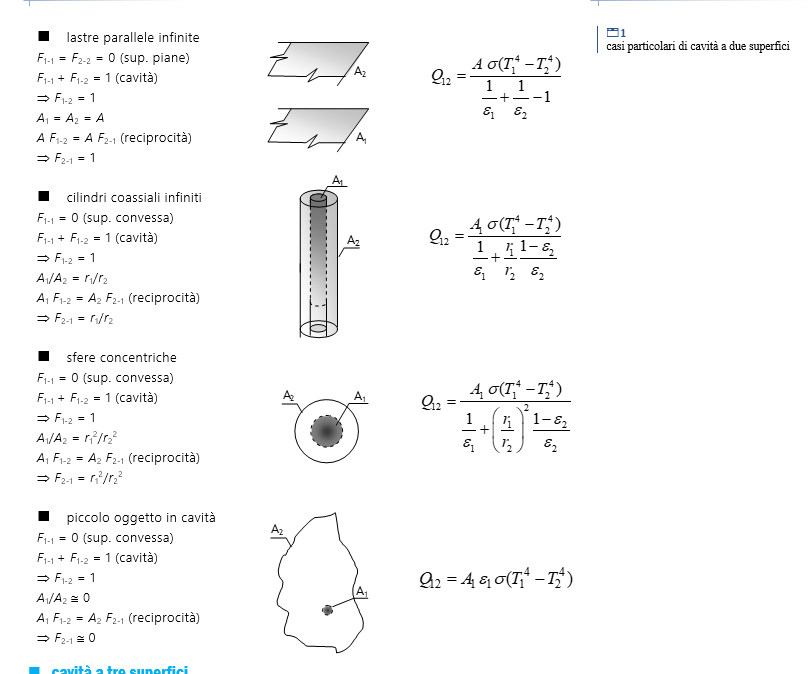 Dati
ESERCITAZIONE                                                                                          TRASMISSIONE DEL CALORE
Irraggiamento
Esercizio 3
Una tubazione che trasporta vapore presenta un diametro esterno di 26 mm laddove si misura una temperatura di 120°C e l’emissività è 0.8. La tubazione è immersa in un vasto ambiente le cui pareti sono a 10°C. L’aria circostante è a 10°C e il coefficiente di scambio convettivo è 8 W/(m2 K). Determinare la potenza termica ceduta da 1 m di tubazione.
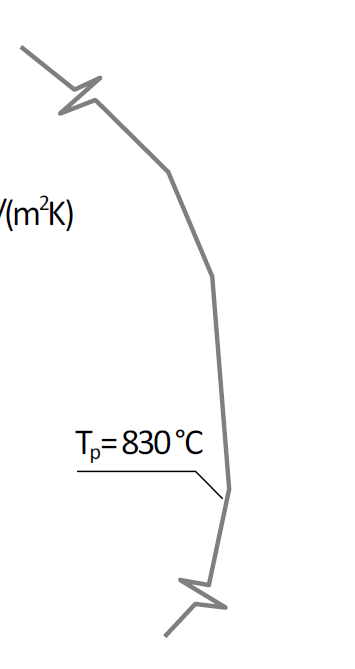 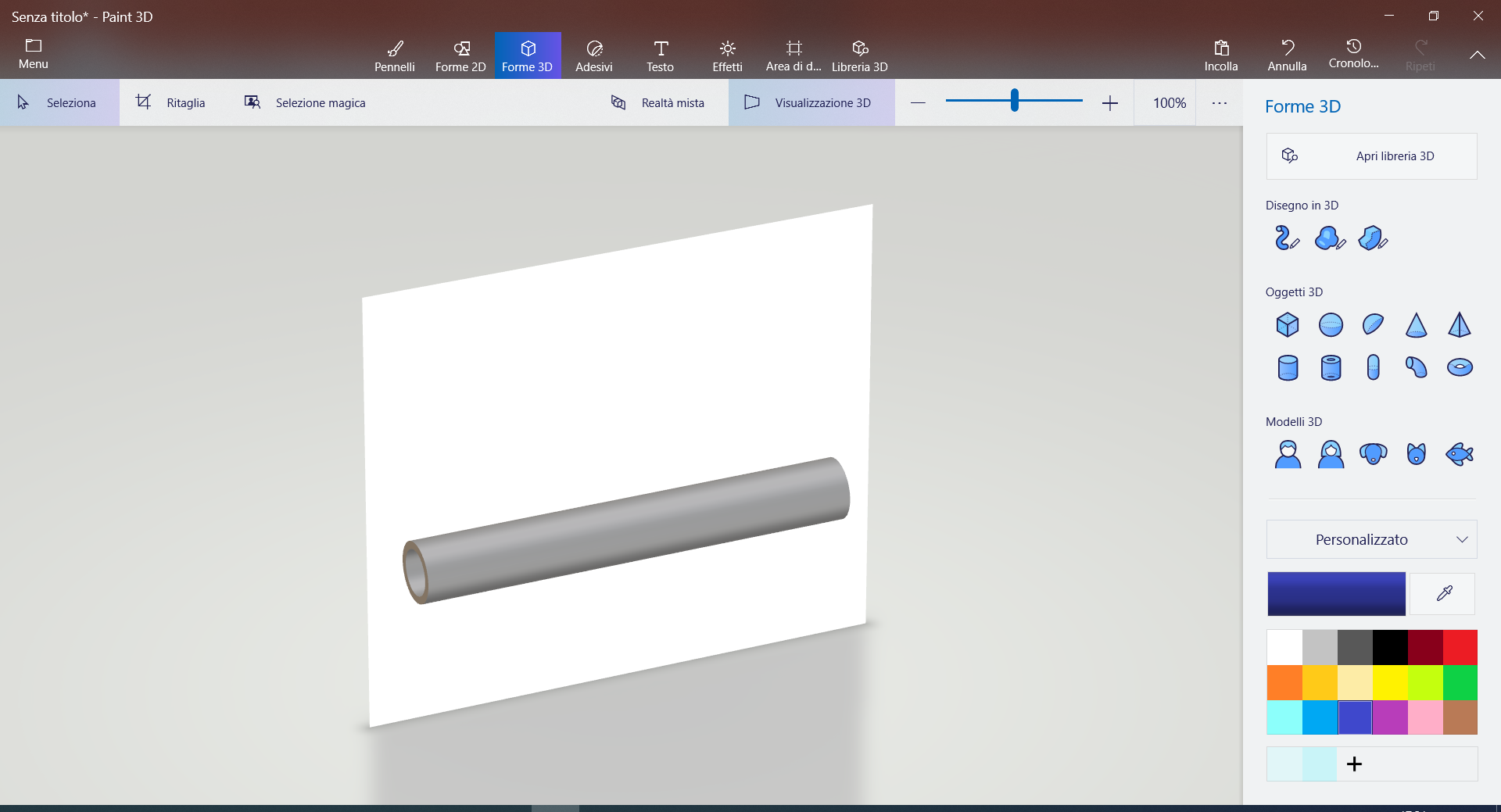 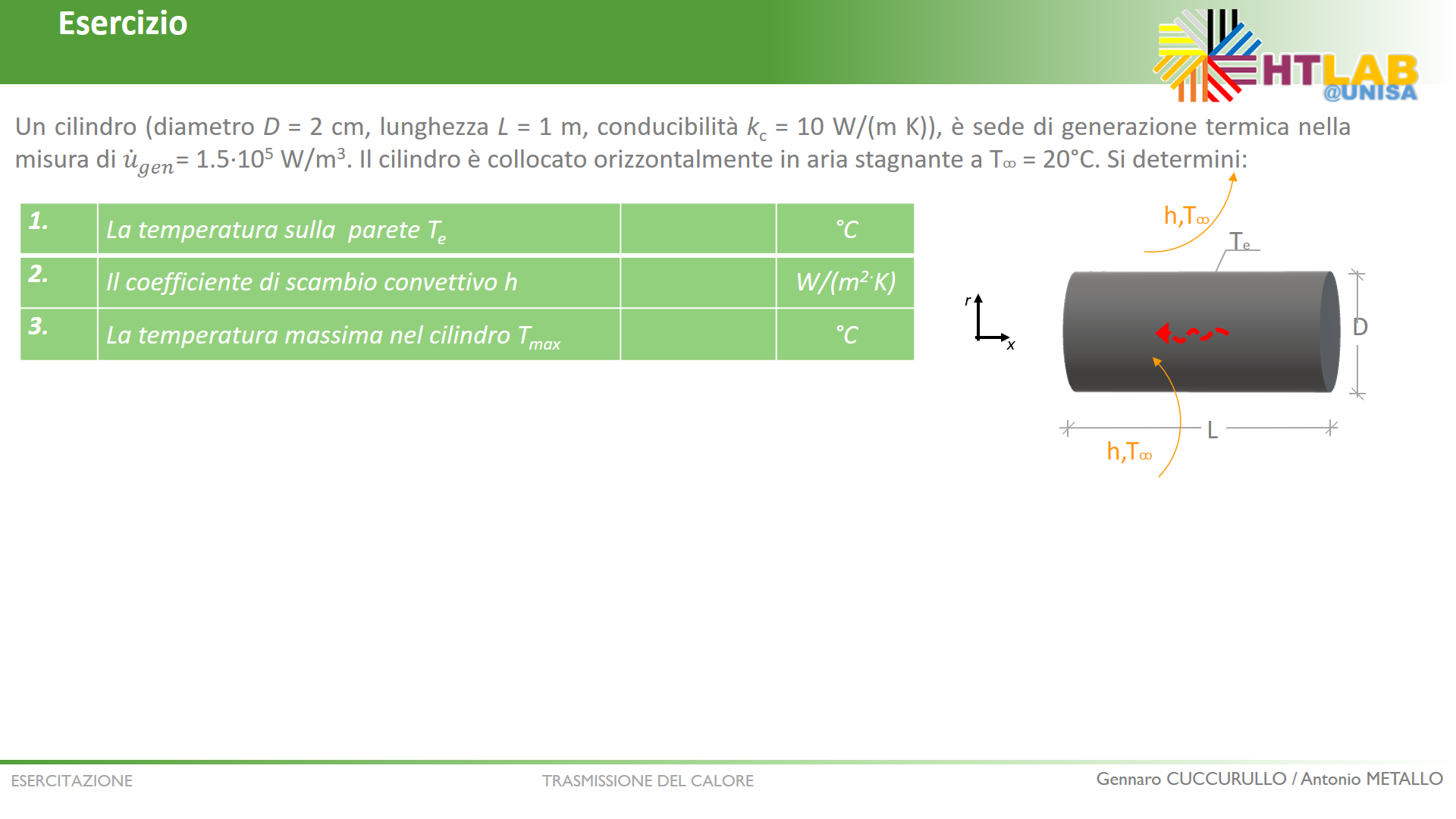 L
Dati
ESERCITAZIONE                                                                                          TRASMISSIONE DEL CALORE
Irraggiamento
Esercizio 3
ESERCITAZIONE                                                                                          TRASMISSIONE DEL CALORE
Irraggiamento
Esercizio 3
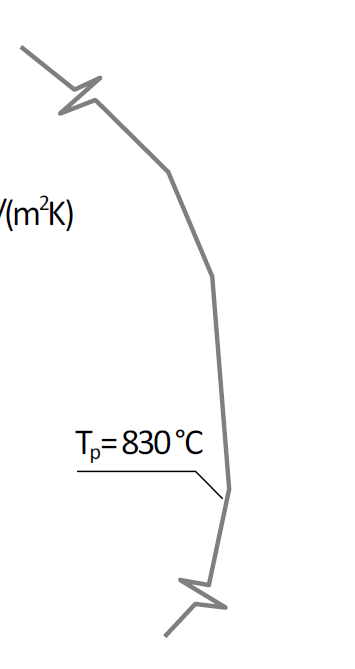 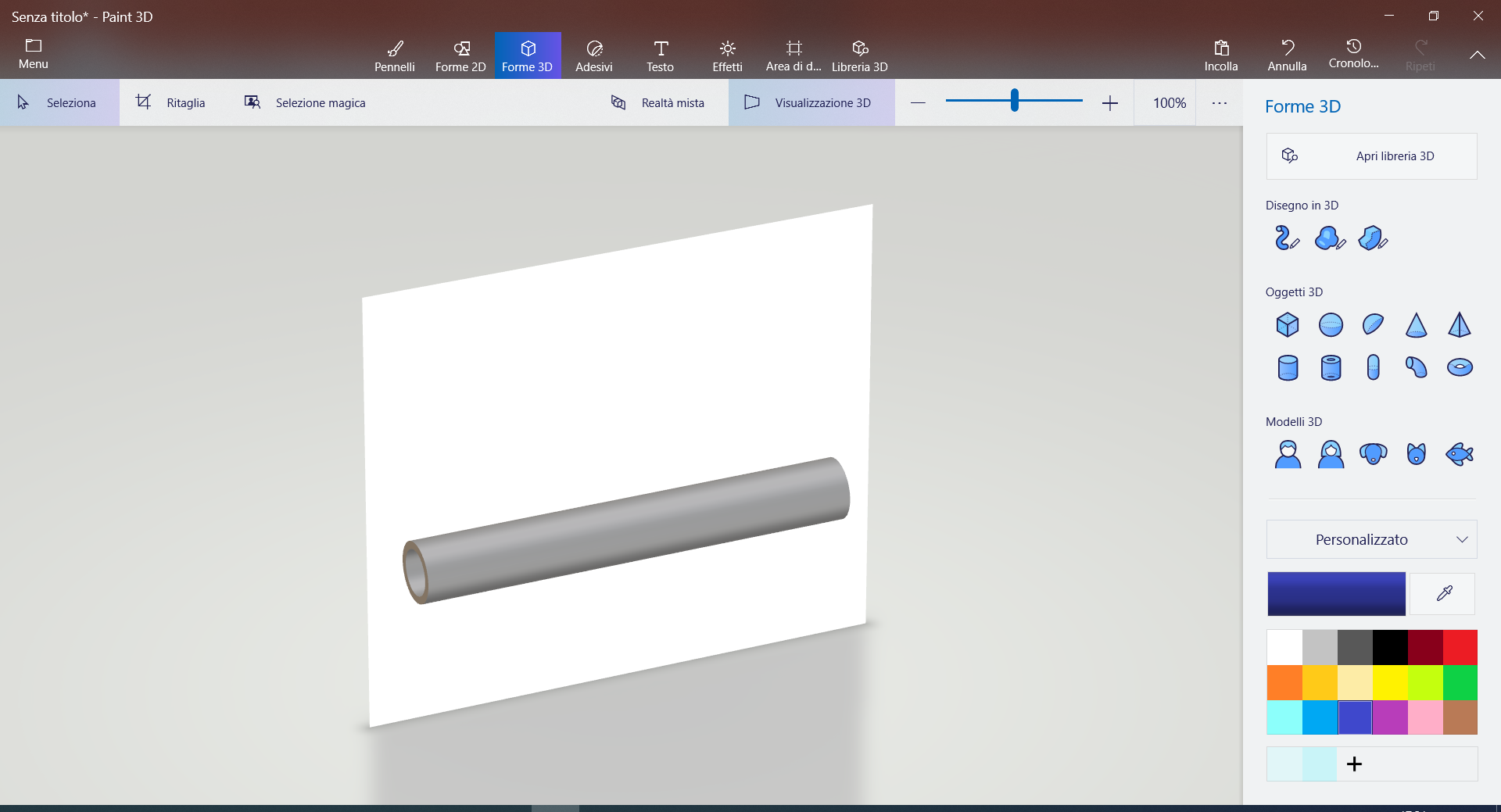 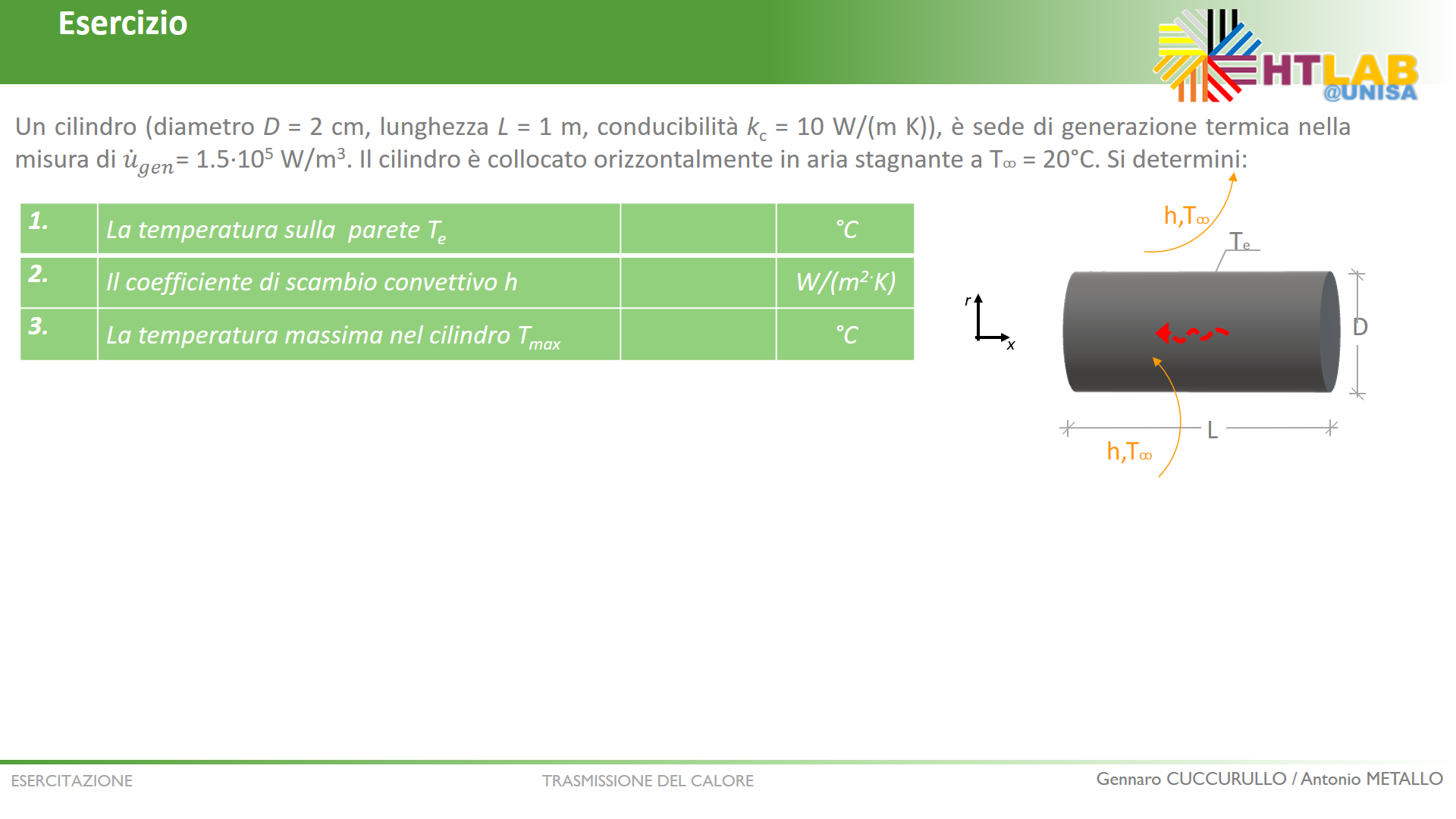 L
Dati
ESERCITAZIONE                                                                                          TRASMISSIONE DEL CALORE
Irraggiamento
Esercizio 3
ESERCITAZIONE                                                                                          TRASMISSIONE DEL CALORE
Irraggiamento
Esercizio 3
ESERCITAZIONE                                                                                          TRASMISSIONE DEL CALORE
Irraggiamento
Esercizio 3
ESERCITAZIONE                                                                                          TRASMISSIONE DEL CALORE